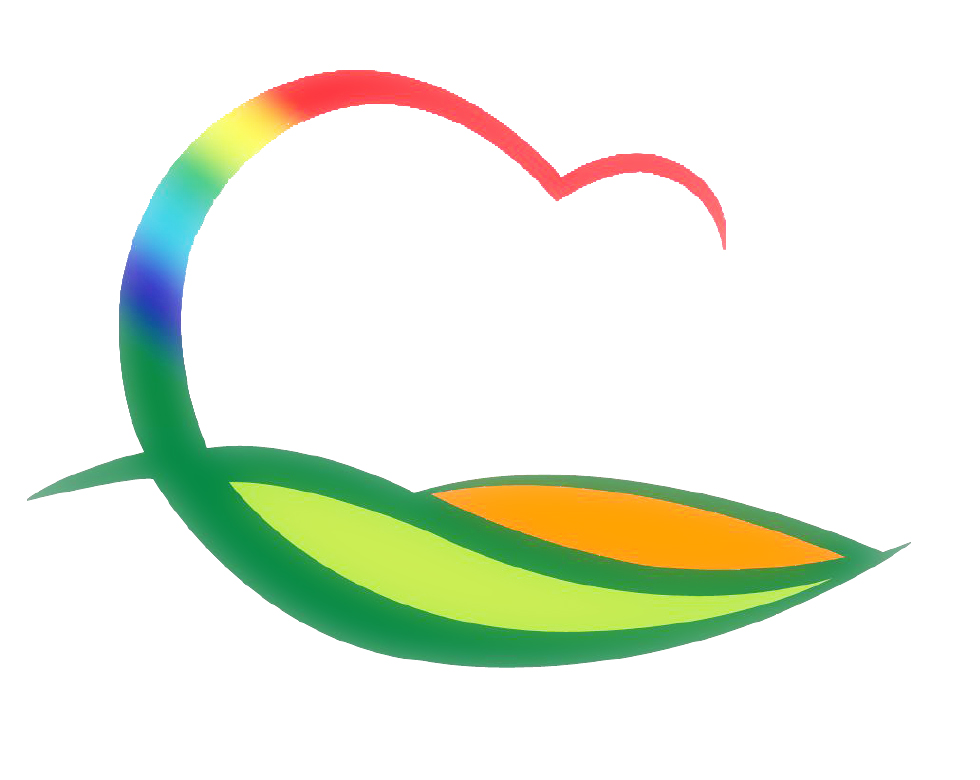 월간업무 추진계획
( 2021. 8. 1. ~ 8. 31.)
6-1. 하계 휴가철, 추석명절 공직기강 확립 특별감찰
7. 23. ~ 10. 1. / 기획감사관 외 8명(행정과 서무팀 합동)
코로나19 방역 및 복무지침 위반, 소극행정 등
  ※ 상급기관(행안부, 충북도) 감찰 병행
6-2. 주요현안 팀장회의
매주 금요일 16:00 / 상황실 / 부서별 팀장1명씩 참석
6-3. 공직자윤리위원회 개최
8. 11.(수) 14:00 / 상황실 / 위원장 이영환 외 4명
2021년 정기·수시 재산등록사항(118명) 심사 의결 등
6-4. 의원간담회
8. 19.(목) 10:00 / 위원회 회의실
조례 제·개정 및 주요 현안사업 설명

  6-5. 조례규칙심의회
8. 25.(수) 08:20 / 상황실
대학 정책 자문위원회 설치 및 운영 조례 전부개정조례안 외 6건
6-6. 2021 충청북도 사회조사 실시
조사기간 : 8. 24. ~ 9. 7. (15일간)
조사방법 : 방문조사 및 인터넷조사
조사대상 : 960 표본가구의 가구주 및 가구원
조사내용 : 삶에 대한 만족도 등 56개 항목